I2NSF Project @ IETF-97 Hackathon
Jaehoon (Paul) Jeong
Sungkyunkwan University
pauljeong@skku.edu
Why Do We this Project?
I2NSF: Chartered to use NETCONF/RESTCONF + Data Models 
Is this approach reasonable for management of security devices?
Is it better than writing another security protocol?
Can we get I2NSF Key Data Model (Capability) refined, and put open source code for VOIP/VoLTE and Firewall? 

Result:  I2NSF WG approach works, fast time to market
 	NM/OPS should expand their work into Security
 I2NSF follows up with MILE, SACM, DOTS, and SECEVENTs  

Does this work for a student project – Yes!! 
25 new 1st timers at IETF  
Put Code on Web
2
[Speaker Notes: NM: Network Management
OPS: Operations]
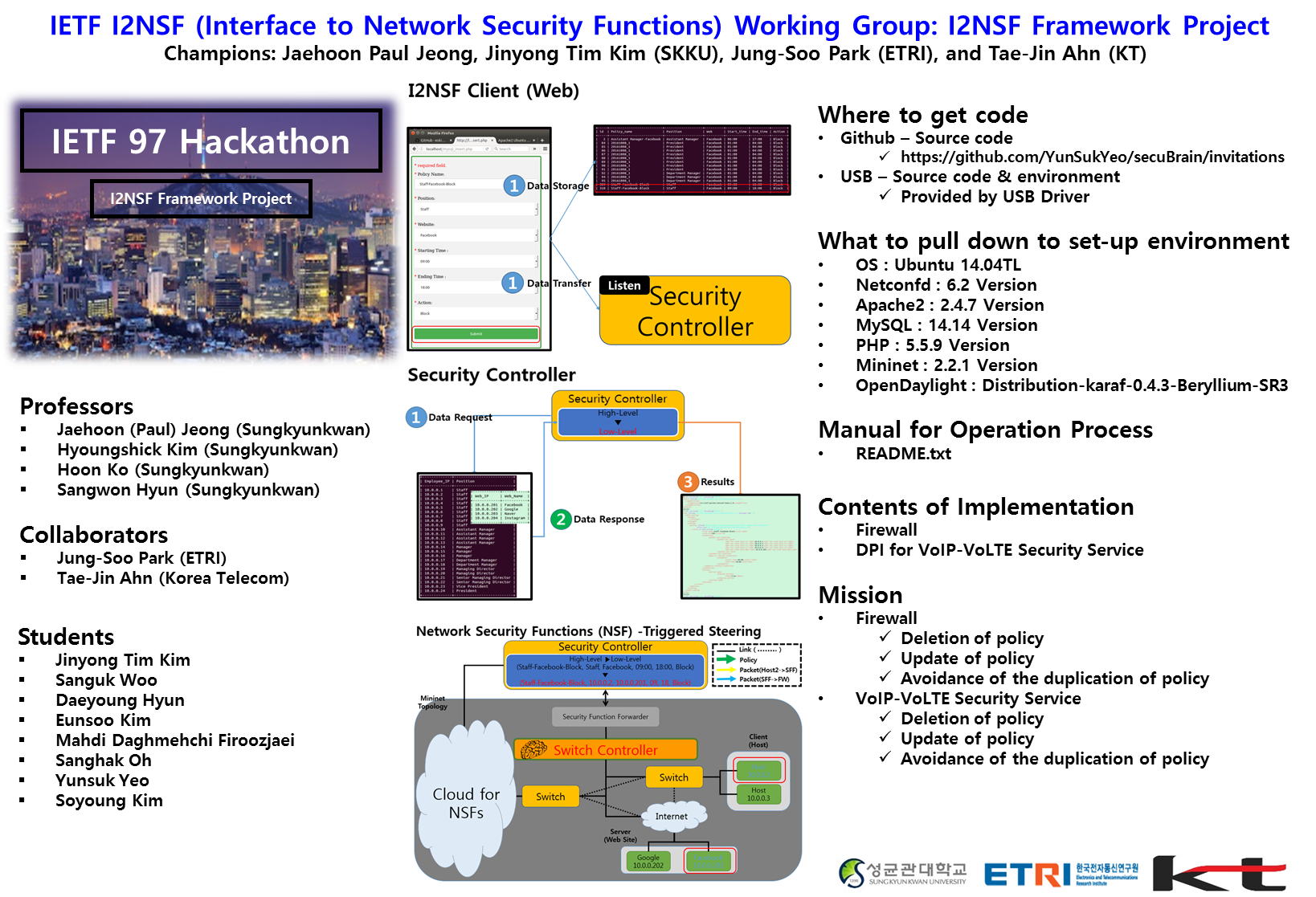 What are Network Security Functions (NSFs)?
Enterprise Network
*NSF: Network Security Function
NSF2
(DPI)
No
NSF1
(Firewall)
Valid Packet?
Enough?
Yes
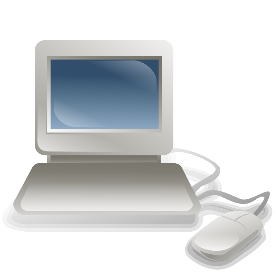 Switch
packet
Forward
How to do?
Destination Host
Goal of I2NSF Project
Given the code base of I2NSF Framework for provisioning Network Security Functions (NSFs), we implemented two things:
(i) Firewall for Web-filtering in I2NSF Framework using SDN and 

(ii) Deep Packet Inspection (DPI) for VoIP/VoLTE Security Service in I2NSF Framework.
5
Contributions for the Goal
Proof of Concept (POC) of I2NSF Framework using Open Sources.

2. Validity of  I2NSF Interface Design for I2NSF Framework. 

3. Feasibility of Data-driven Approach (YANG) for Network Security Services.
6
Hackathon Development
Building Environment

OS
Ubuntu 14.04TL

Netconfd
6.2 Version

Apache2
2.4.7 Version

MySQL
14.14 Version

PHP
5.5.9 Version
Mininet
2.2.1 Version

OpenDaylight
Distribution-karaf-0.4.3-Beryllium-SR3
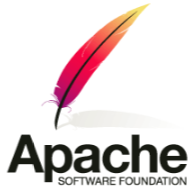 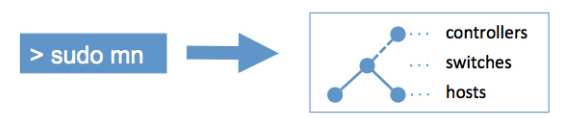 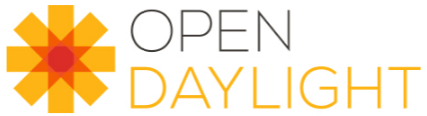 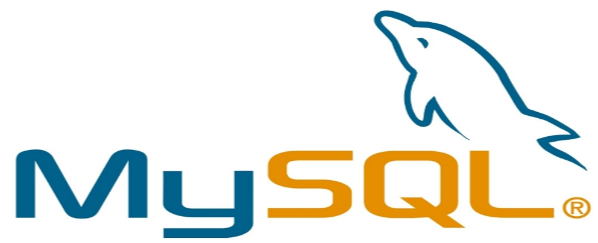 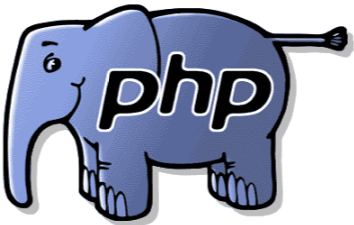 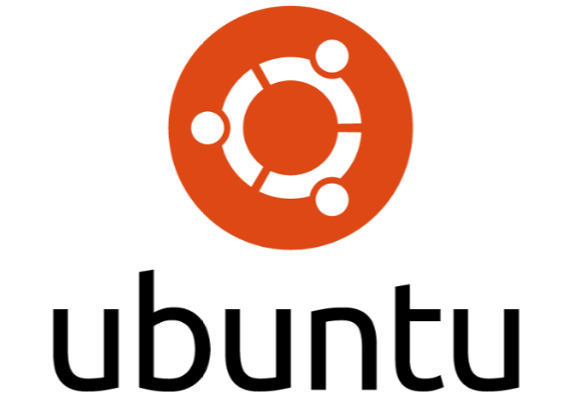 7
Scenario of Security Services in I2NSF Testbed
*NSF: Network Security Function
*NSFF: NSF Forwarder for Traffic Steering
Enterprise Network
with I2NSF
I2NSF User(security policy)
1. Time-dependent Firewall
e.g.) 09:00 – 18:00 => Block
     18:01 – 08:59 => Unblock
Security Controller
2. VoIP/VoLTE Filtering Rule
e.g.) Blacklist of SIP URI and User Agent
NSF1
(Firewall)
NSFF
NSF2
(DPI)
SDN Network
Facebook
10.1.1.10
Internet
Host
10.0.0.1
(Employee)
Switch
Switch
Switch
Switch
Youtube
10.2.1.20
Switch
Switch
Hacker
Gatewayat Africa
Lessons from the Implementation @ Hackathon
Proof of Concept (POC) of I2NSF Framework using Open Sources:
Confd for NETCONF
OpenDaylight for SDN Controller
Mininet for SDN Network
RestAPI for I2NSF Interface
 Validity of  I2NSF Interface Design for I2NSF Framework:
Firewall for Web Filtering
DPI for VoIP/VoLTE (e.g., Blacklist and Whitelist) 
 Feasibility of Data-driven Approach (YANG) for Network Security:
YANG Data Models for I2NSF Interfaces among System Entities (I2NSF User, Security Controller, NSFs).
9